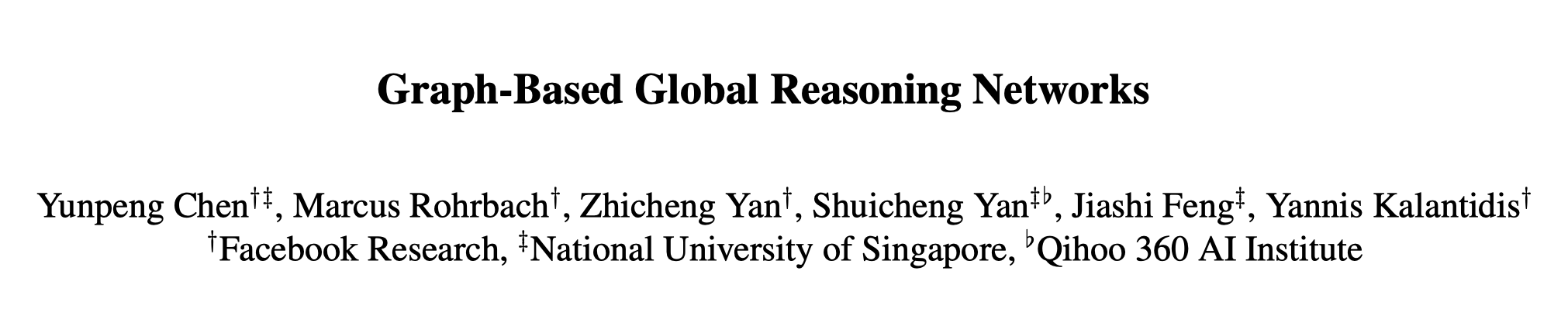 Motivation
传统CNN捕捉local feature，需要堆叠很多层才能建立起图片中相隔较远区域间的联系，并且这种联系是隐式的


需要显式地对图片特征做global reasoning
Method
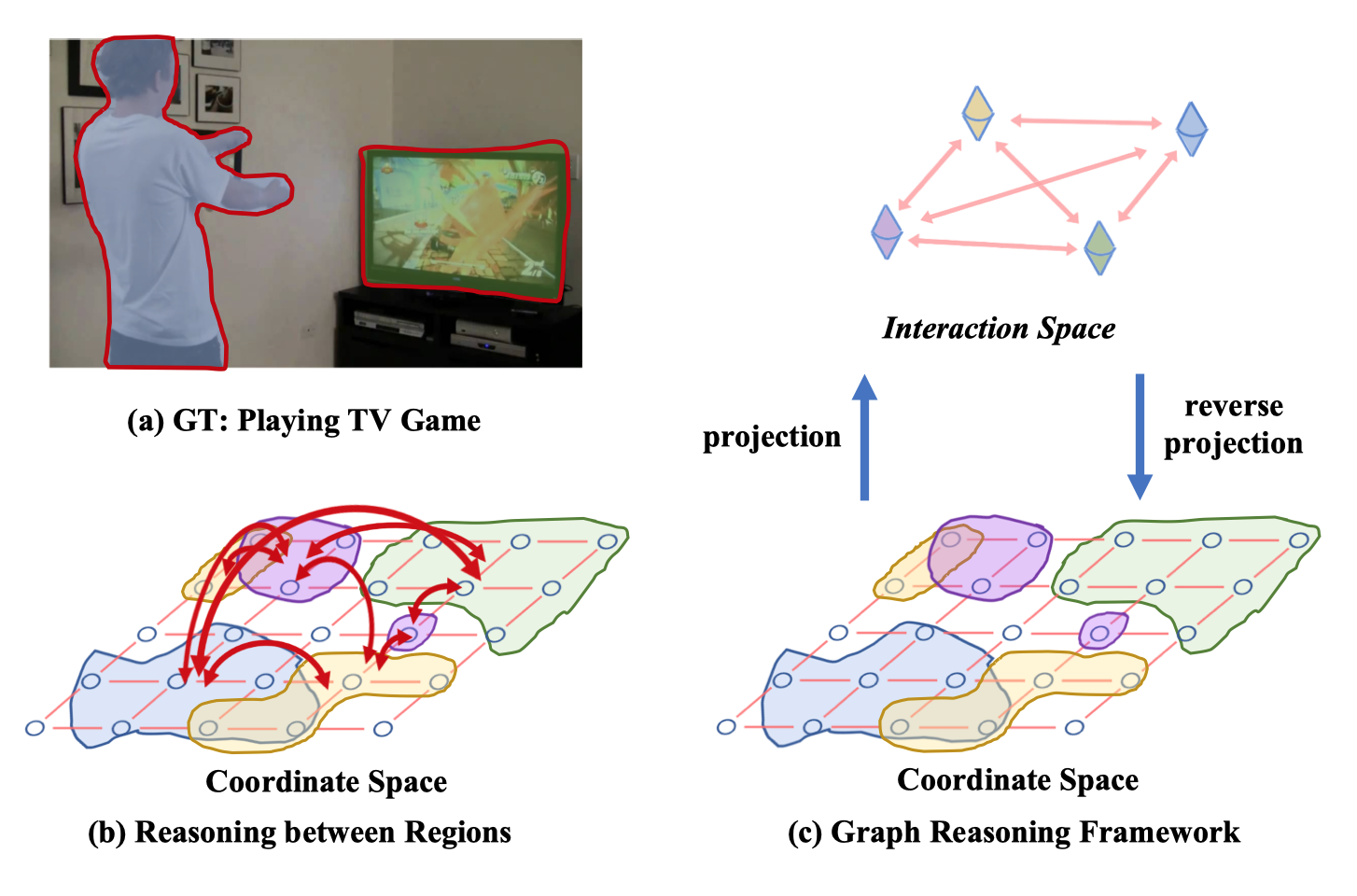 Framework
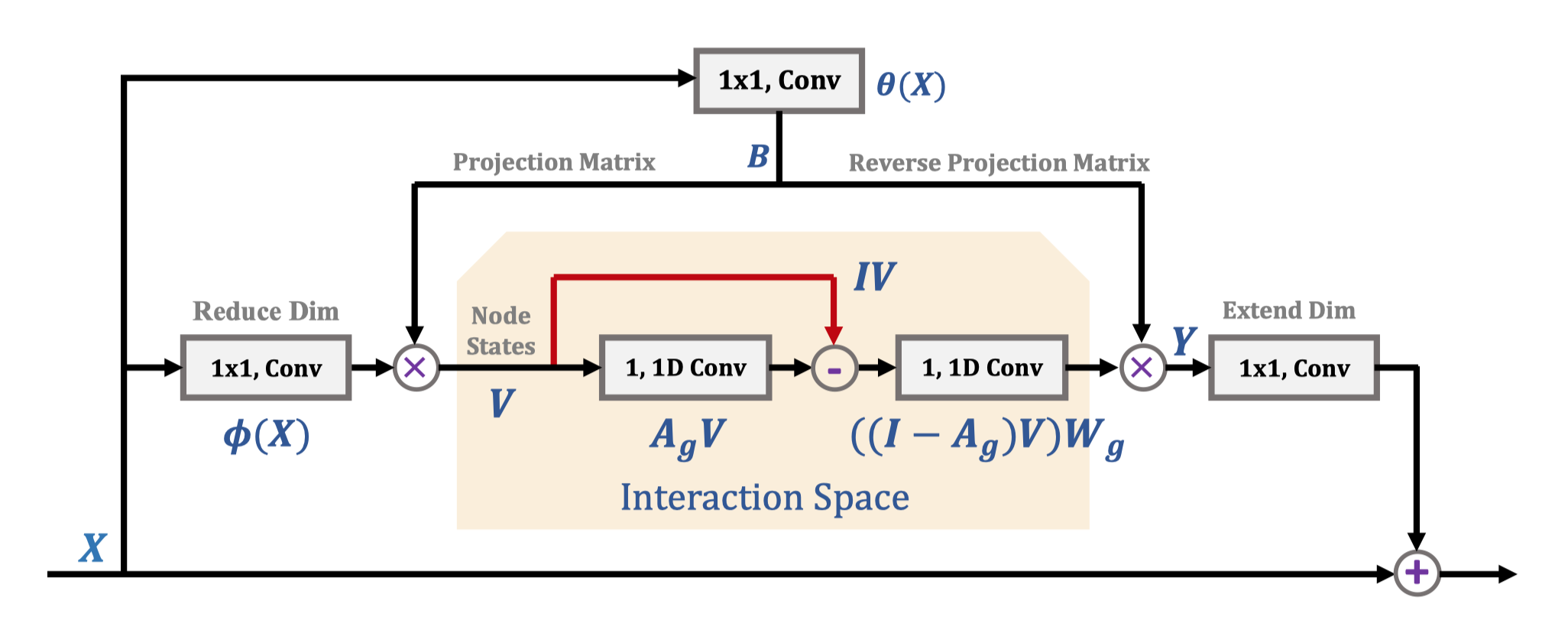 N x L
L x N
L x C
N x C’
N x C’
L x C’
L x C

L=HW
Experiments
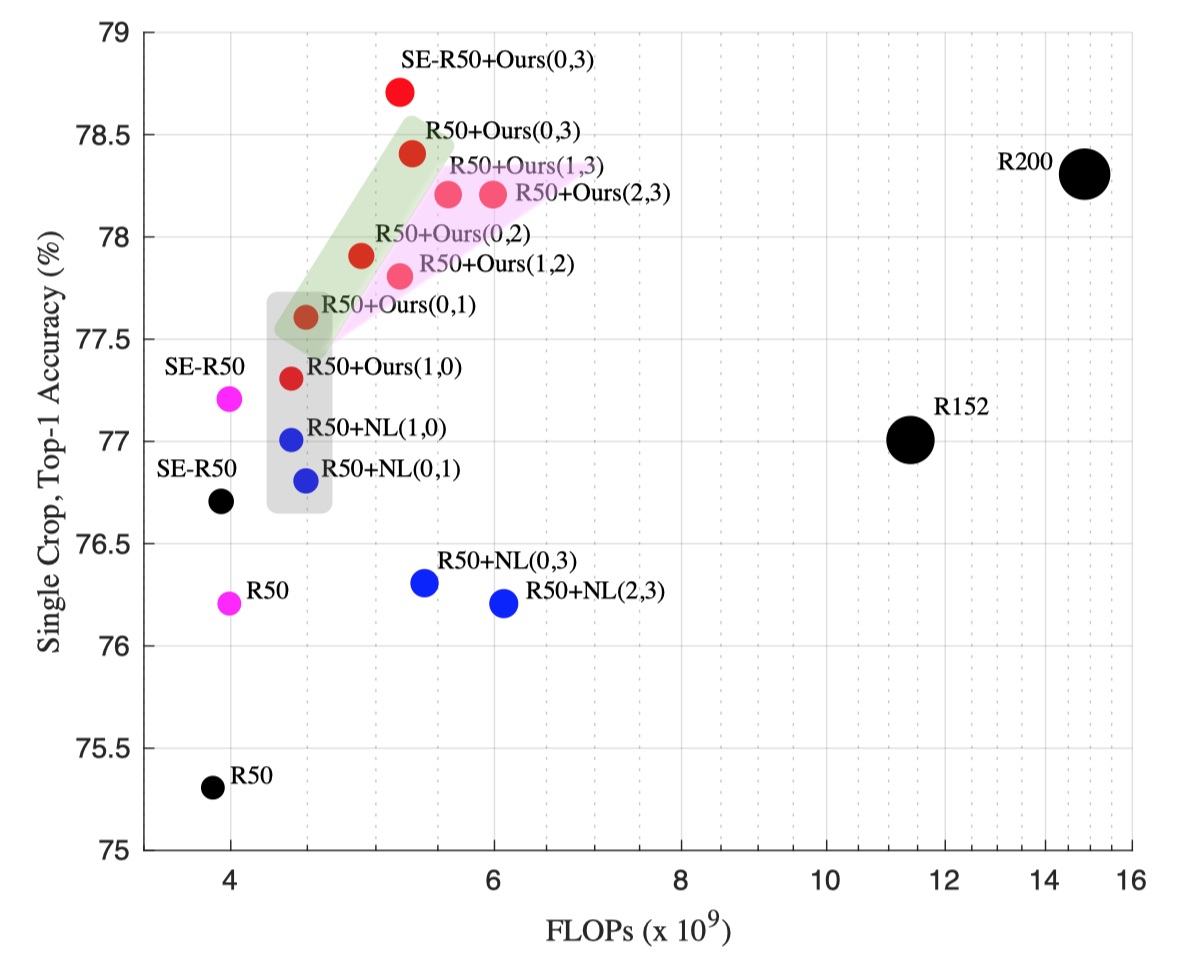 Experiments
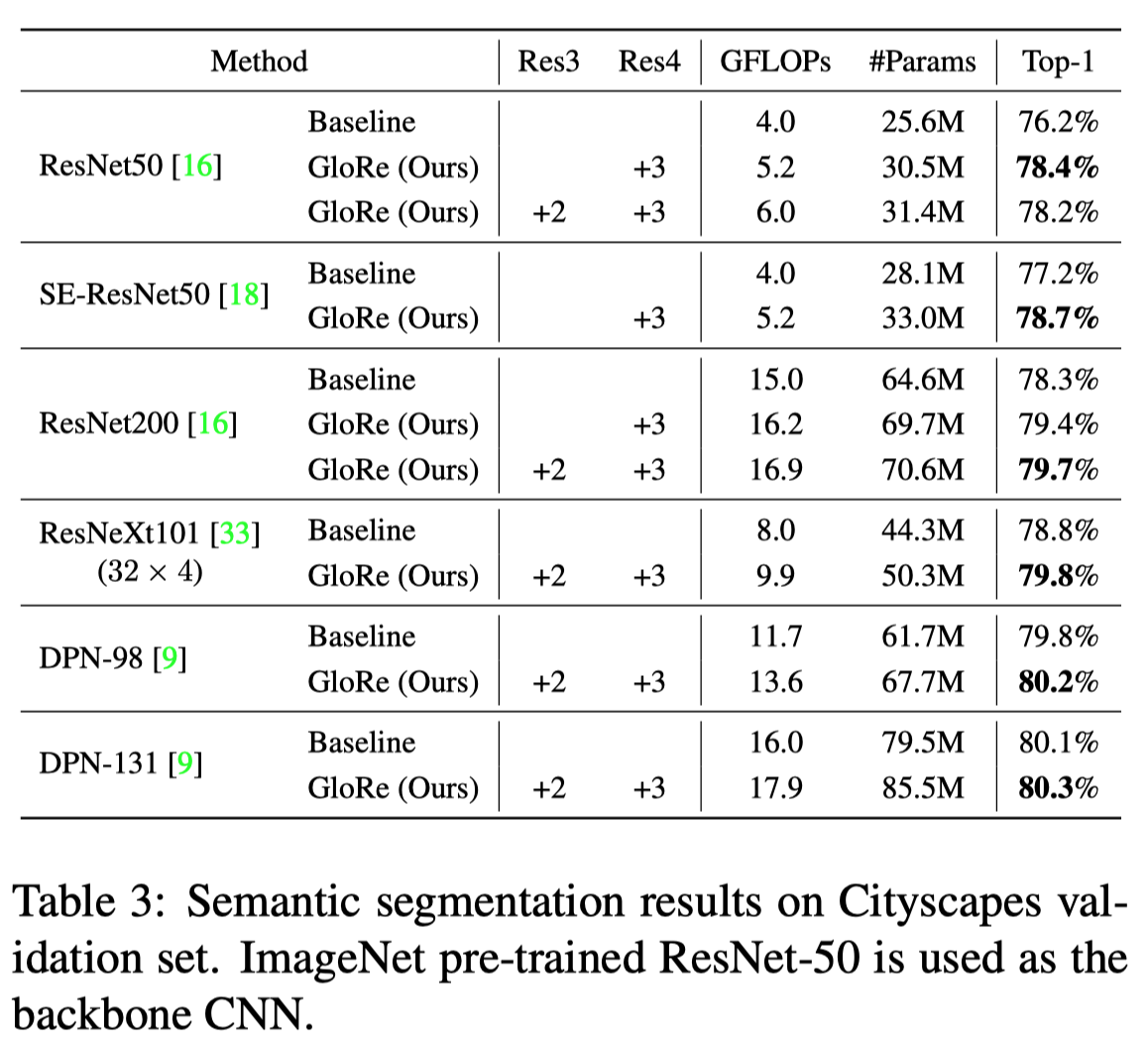 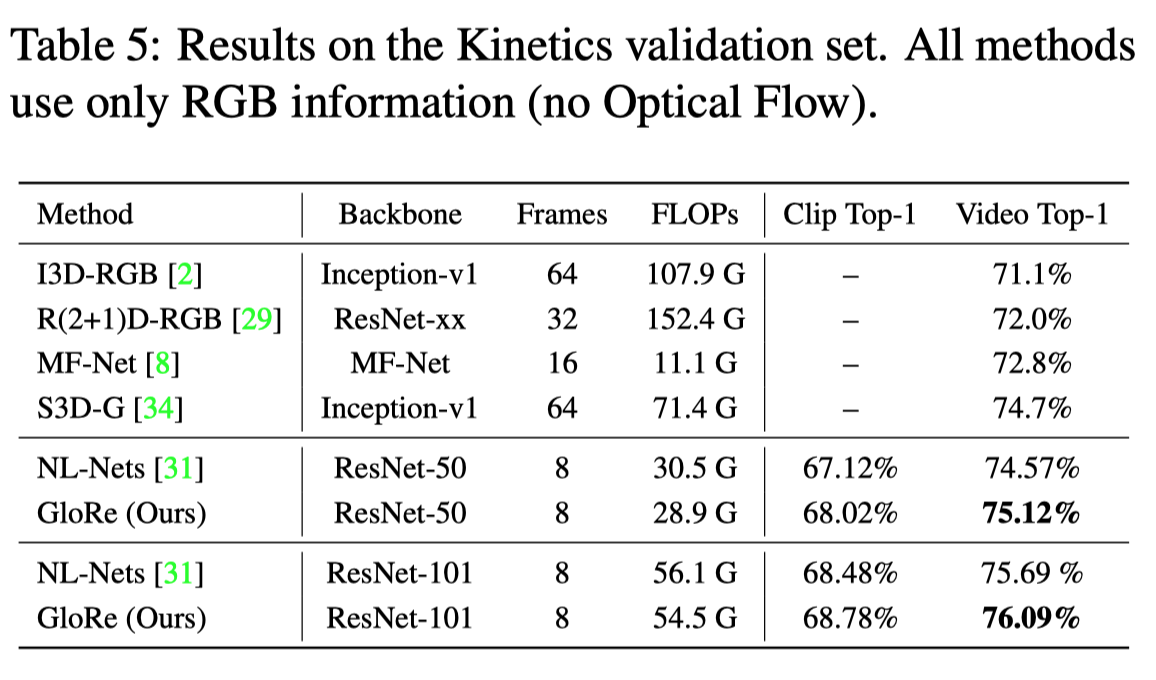 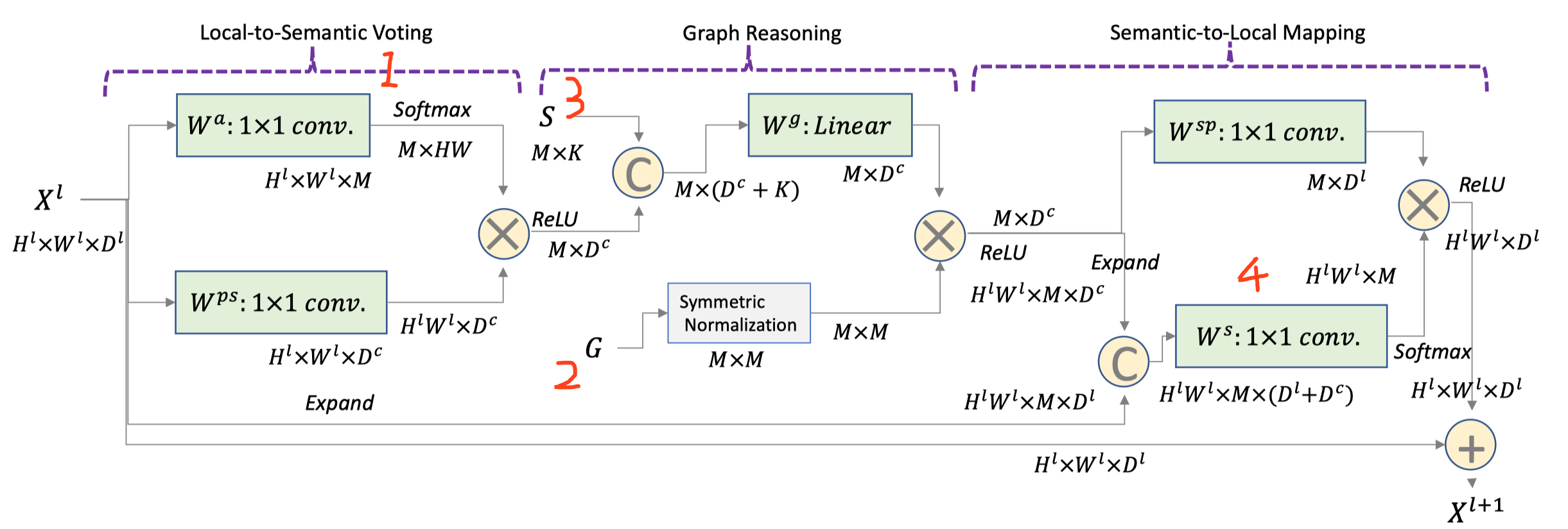 xiaodan
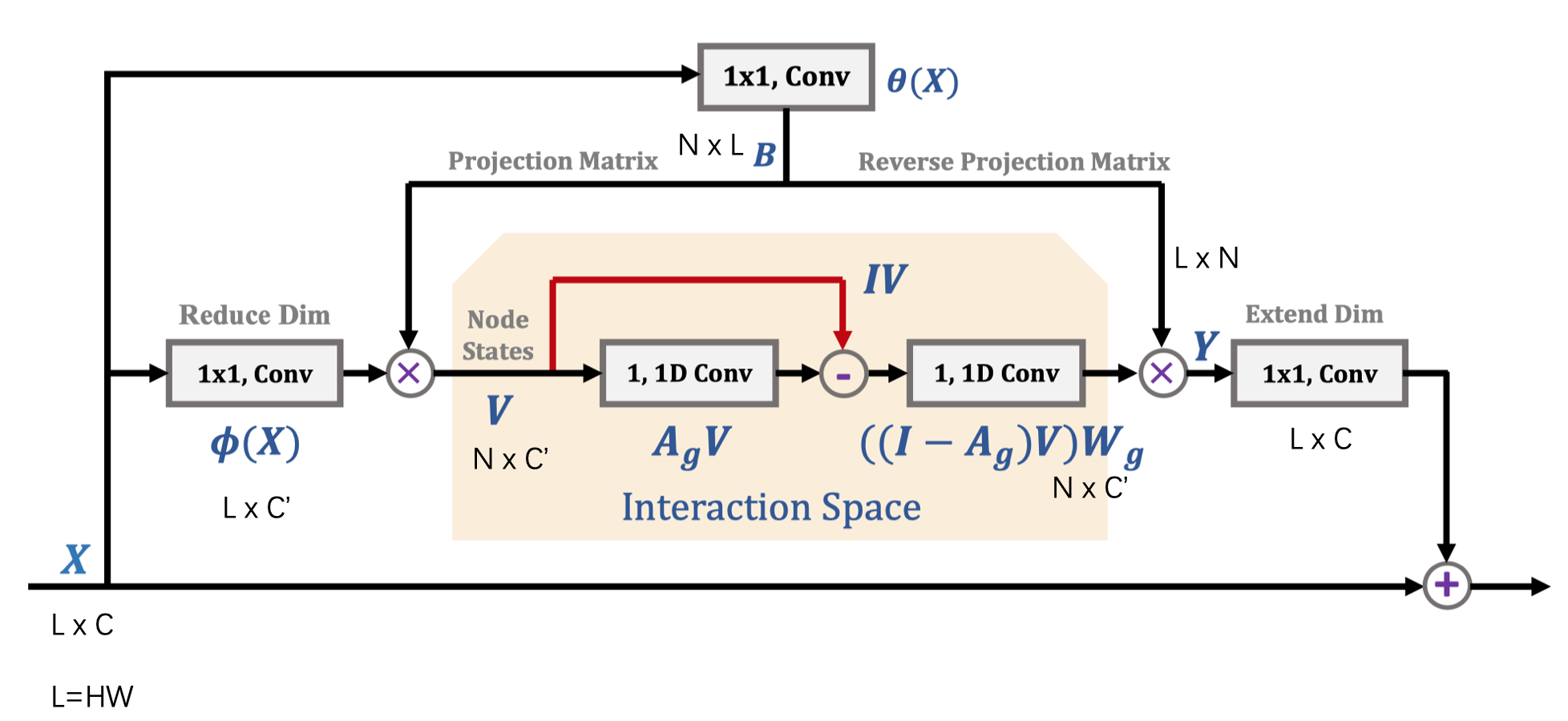 sc